PROTEIN
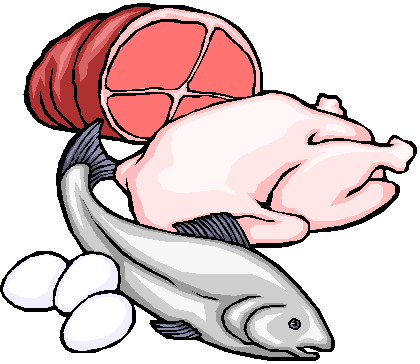 Protein
Proteins provide 4 calories per gram.  
The main function of protein is to build and repair body tissues.
If carbohydrates and fat are not available, your body will use protein.  Is this a good thing? 
You must eat protein daily to replace the wear and tear on the body tissues. 
We get most of our protein from the Protein Food Group.
It is recommended that we choose 8 oz. of seafood products in the place of some meat and poultry every week.
Amino Acids
6.  Amino acids are the “building blocks” of protein.  





7.  There are 9 essential amino acids.  
8.  Essential means that your body MUST have them.
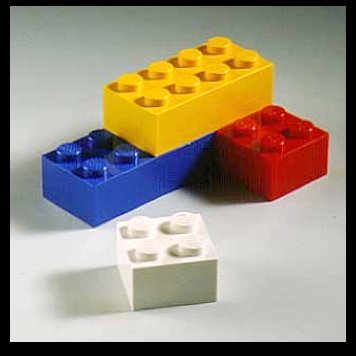 Complete Proteins
Complete proteins contain all 9 of the essential amino acids.
Complete proteins come from animal food sources.  
Tofu (from soybeans) is the only complete protein from a plant source.
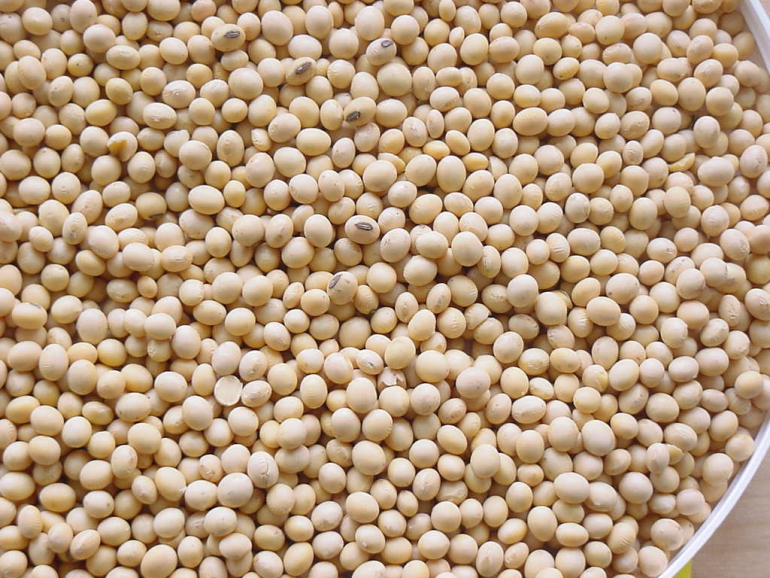 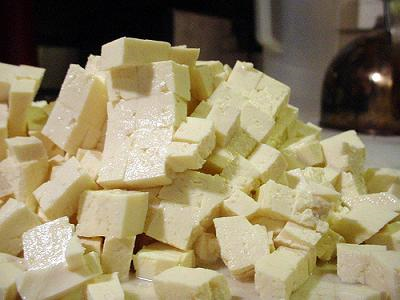 Incomplete Proteins
Incomplete proteins do NOT contain all of the essential amino acids. 
Incomplete proteins come from plant food sources.  
Examples of incomplete proteins could be:
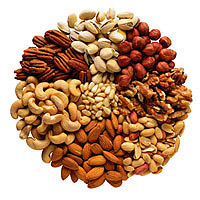 Grains
Beans
Nuts/Seeds
Rice
Wheat
Combining Proteins
Incomplete proteins can be combined to create a complimentary protein. 
Examples include:
Beans and Rice
Peanut Butter and Whole Wheat Toast
Bean Soup with a Wheat Roll
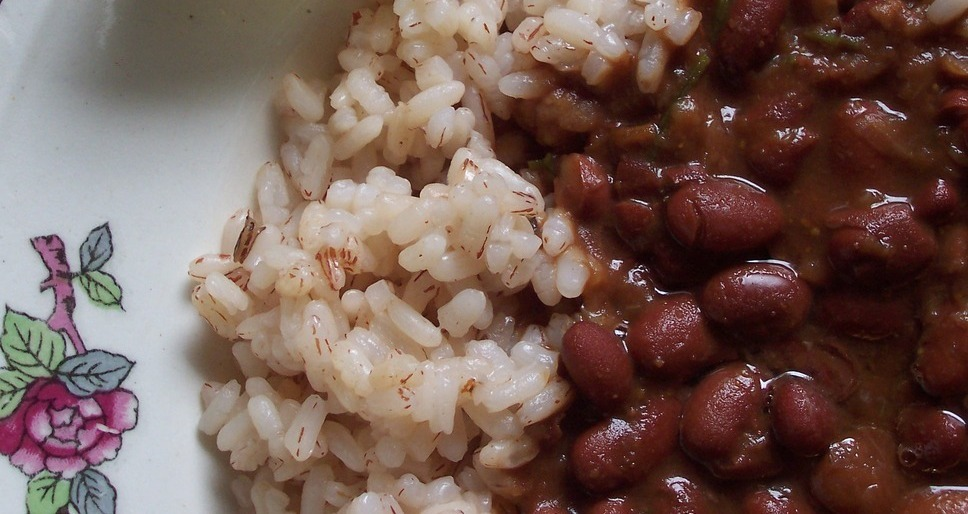 Eggs
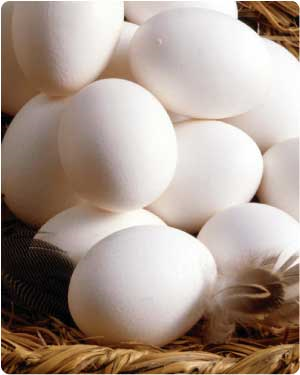 Parts of the Egg
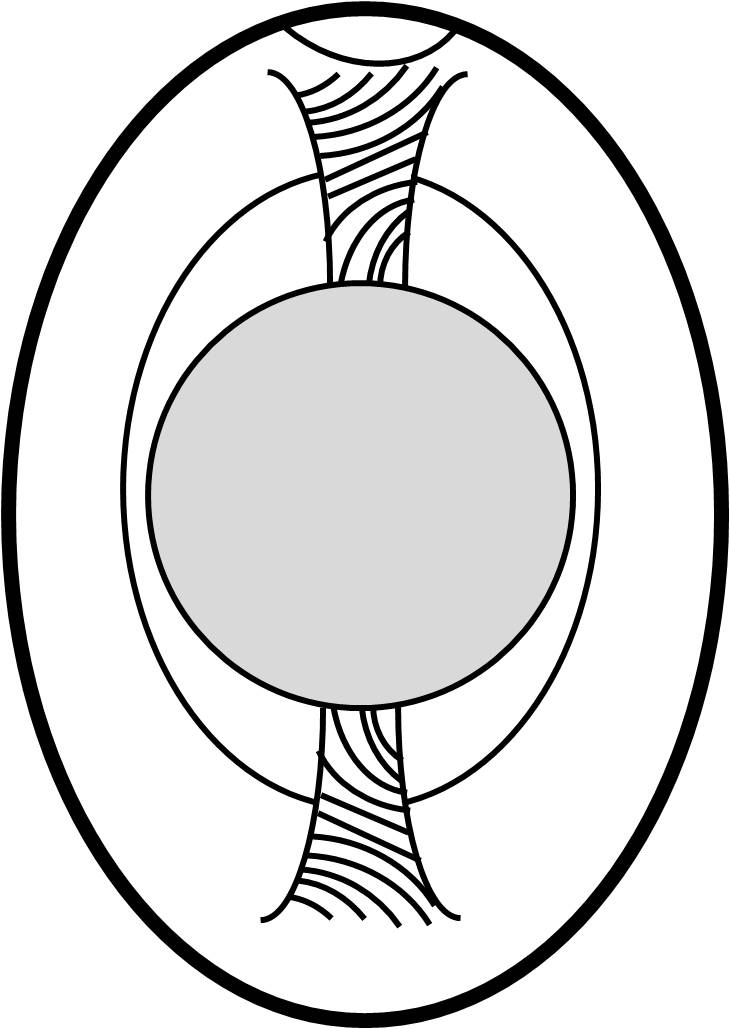 Air Pocket
Thick Albumin (Egg White)
Around the egg yolk
Thin Albumin (Egg White)
Between the thick albumin and the shell
Yolk
High in fat and cholesterol
Chalazae
Keeps the yolk centered
Shell 
Protects the egg contents
Storing Eggs
Eggs are very porous.  They should be stored in their original carton.  The cardboard helps block unwanted odors from seeping into the eggs.   
Eggs have an expiration date printed on the carton.  They usually last several weeks.
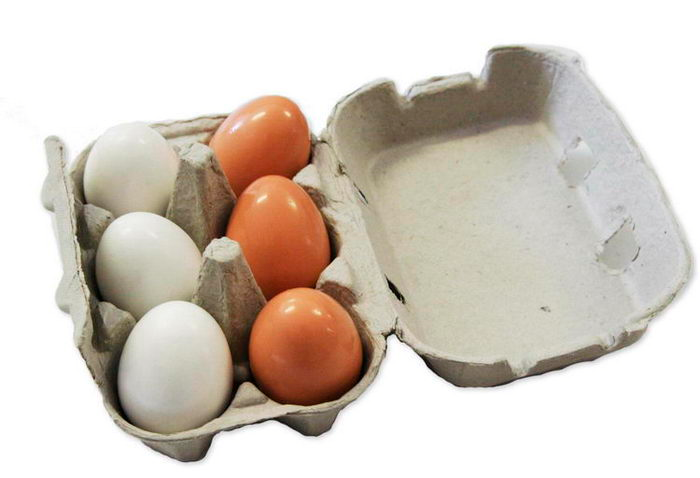 Cooking Eggs
Methods of cooking eggs include:






When eggs are cooked, they coagulate.  This means that the liquid transforms into a solid.
Hard Cooked
Soft Cooked
Scrambled
Fried
Poached
Functions of Eggs
5.  Eggs perform different jobs in different foods.  These include:
Binder   Example:  Meat Loaf
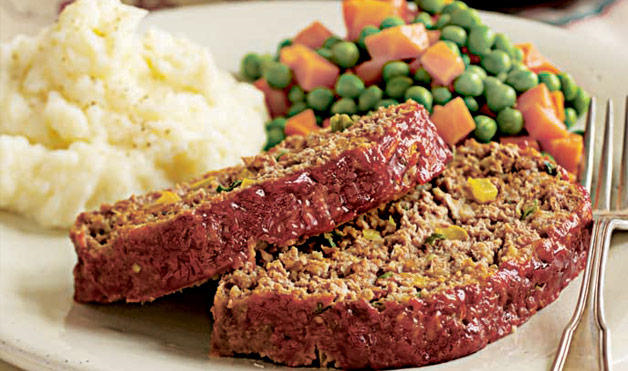 Thickener   Example:  Pudding
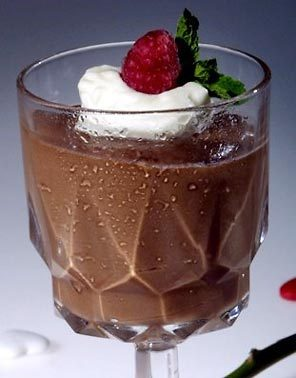 c.  Coating   Example:  Breaded Chicken
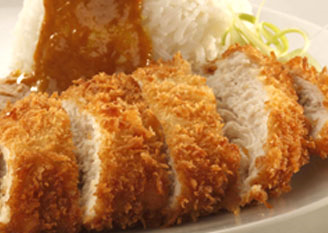 Leavening Agent   Example:  Angel Food Cake
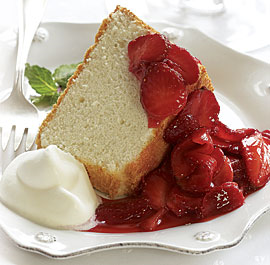 e.  Emulsifier   Example:  Mayonnaise
*Emulsifiers make two unmixable substances mix.  (Oil and vinegar, grease and dish soap)
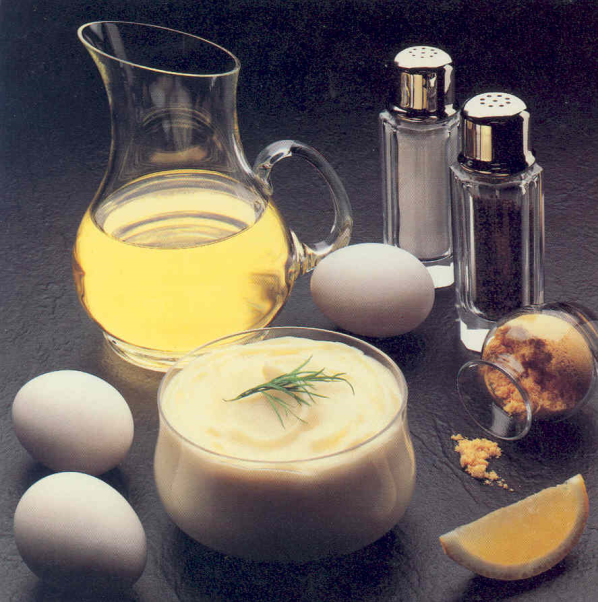 Milk
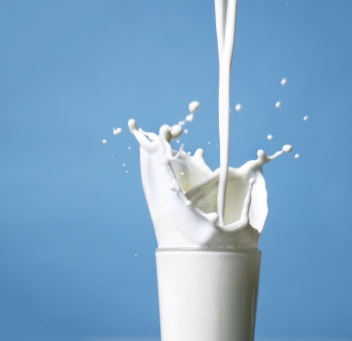 Milk
It is recommended that we switch to low-fat or fat-free milk and get least 3 cups daily from the Dairy food group. 
Milk and milk products, (yogurt, cheese, etc.) are excellent sources of complete proteins because they come from animal sources.
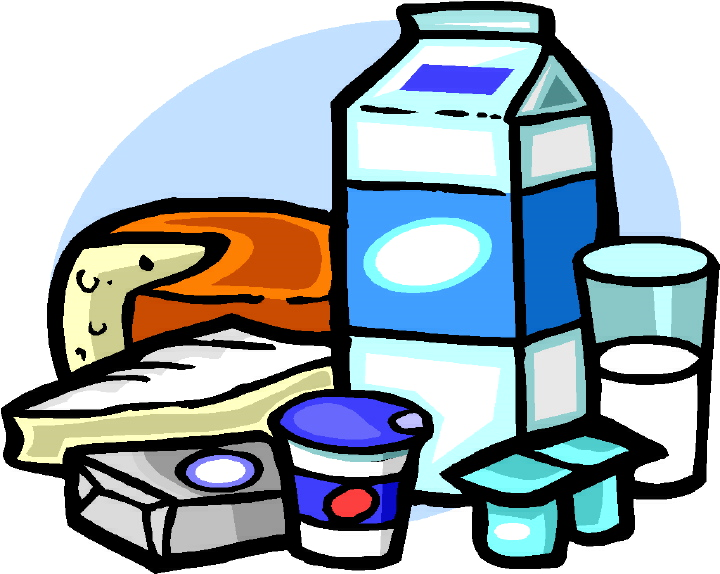 Nutrients In Milk
By law, milk must be fortified with Vitamins A and D. 
Fortified means that “extra” has been added to the product.  
You can also get Vitamin D from sunlight.  That is why it is sometimes called the “Sunshine Vitamin.”
Milk products also provide important minerals like Calcium, Iron and Phosphorus to help build healthy bones and teeth.
Processing Milk
7.  Milk goes through several treatments before it is safe to drink.  Two of these processes are:
Pasteurization: milk that has been heat treated to remove or kill harmful organisms.

Homogenization:  the fat particles in milk have been broken down and evenly distributed so they cannot join together again.
Types of Milk
8.  There are several types of Milk:
Types of Milk, cont.
Cooking With Milk
Milk products scorch easily.
Scorching occurs when the proteins in milk are overcooked.  They fall and cling to the bottom of the pan.  They create a thick, black layer that is difficult to remove.
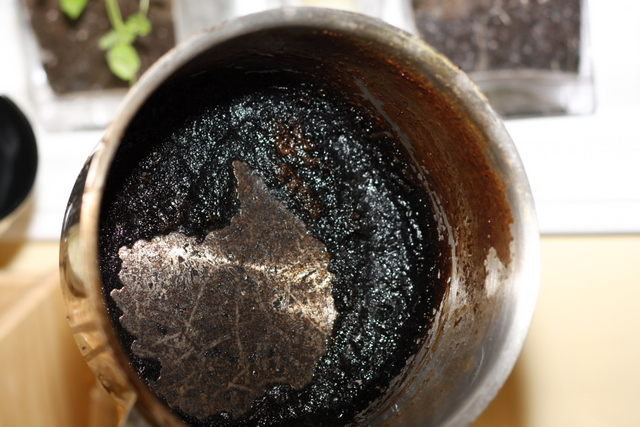 Cooking Milk, cont.
To prevent scorching, cook milk on low heat and stir it constantly to prevent the proteins from collecting on the bottom of the pan.
Heating milk in the microwave will also prevent scorching.
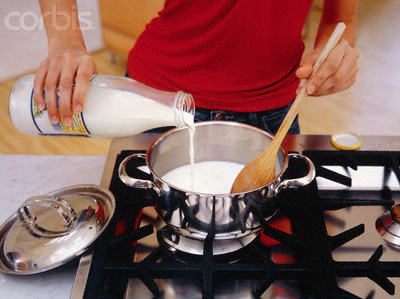 Cheese
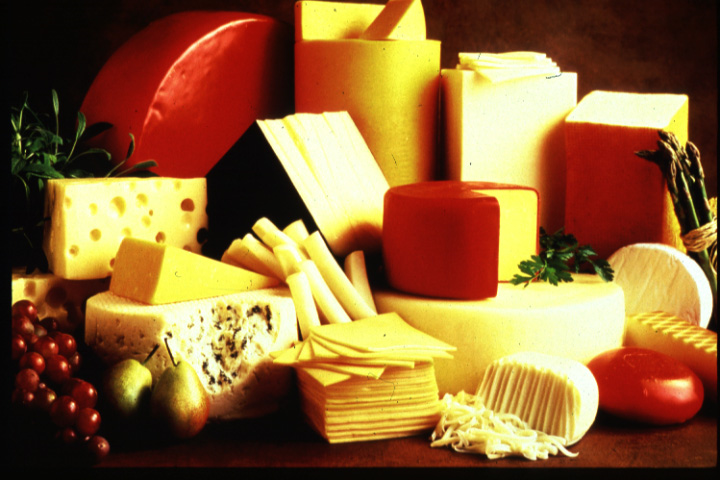 Types of Cheese
There are two types of cheese:  Natural and Processed.
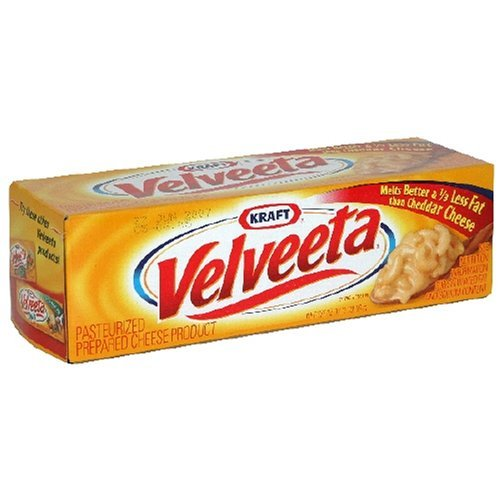 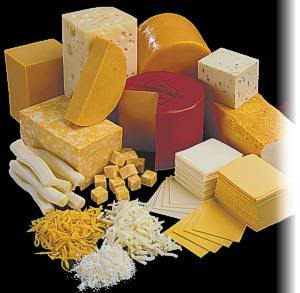 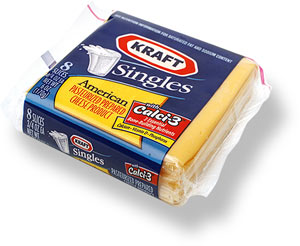 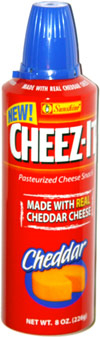 VS.
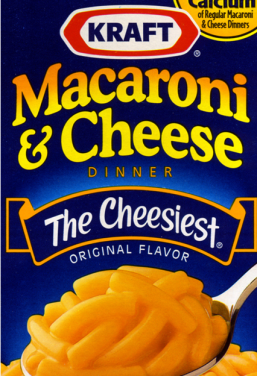 Natural Cheese
2.  Natural cheeses include:
Processed Cheese
3.  Processed cheese is cheese made from natural cheeses, but has had emulsifiers, colorings and preservatives added to increase shelf-life.  It is also easier and cheaper to produce.   
4.  Processed cheeses include:
Reducing Fat Intake
5.  To reduce fat intake in the Dairy group, you can:
Use a lower fat content milk
Use a lower fat content cheese
Substitute yogurt for mayonnaise